ОБЩИЕ ПРИНЦИПЫ ОКАЗАНИЯ ПЕРВОЙ ПОМОЩИ
То, что ты никому ничего не должен, ещё не значит, что от тебя ничего не ждут
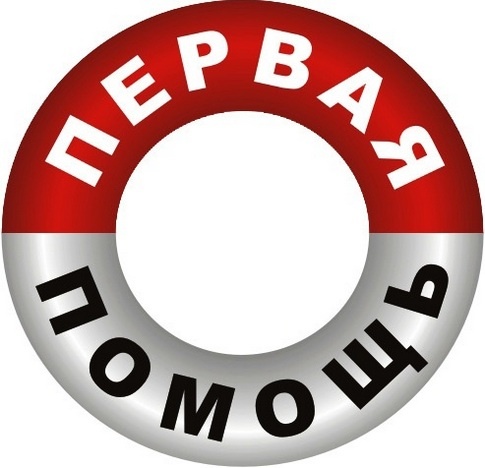 Первая помощь –  это комплекс простейших медицинских мероприятий, направленных на временное устранение причин, угрожающих жизни пораженного и предупреждения развития тяжелых осложнений. 
Выполняется непосредственно на месте поражения либо вблизи него самим пострадавшим (самопомощь) или гражданами (взаимопомощь), а также участниками аварийно-спасательных работ (медицинскими работниками) с использованием преимущественно подручных и (при наличии) табельных средств. 
Оптимальный срок оказания первой медицинской помощи - первые 10-15 минут после получения поражения, а при остановке дыхания это время сокращается до 5-7 мин. Эффективность первой помощи находится в прямой зависимости от уровня медицинской подготовки всего населения.
Приказ Министерства здравоохранения и социального развития РФ от 4 мая 2012 г. N 477н "Об утверждении перечня состояний, при которых оказывается первая помощь, и перечня мероприятий по оказанию первой помощи" (с изменениями и дополнениями)
Синдром повреждения:
Кровотечение
Ушибы
Вывихи
Переломы
Раны
Ожоги
Отморожение 
Остановка сердечной и дыхательной деятельности
Отравления
Юридическая сторона вопроса
Оказание первой помощи 
Ваше ПРАВО, а не обязанность!
Алгоритм действий:
Оценить ситуацию
Оценить опасность для себя
Устранить повреждающий фактор
Оценить состояние пострадавшего
Позвать на помощь и вызвать скорую помощь
Оказать первую  помощь 
Оставаться  с пострадавшим до приезда скорой помощи
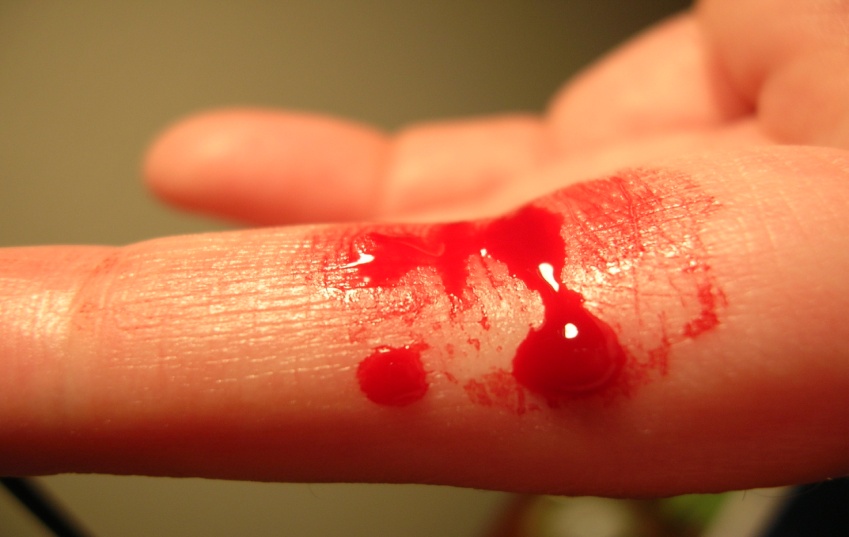 Кровотечение
Кровотечение – истечение крови из сосудов или полостей при нарушении их целостности. 
Основная причина кровотечений - нарушение целостности сосудистой стенки, вызванное травмой.
Классификация, в зависимости от того куда изливается кровь:
наружное
внутреннее
Классификация по виду поврежденного сосуда:
артериальное кровотечение 
венозное  кровотечение 
капиллярное  кровотечение .
Наружное кровотечение
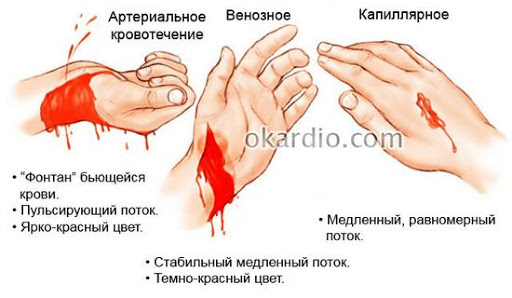 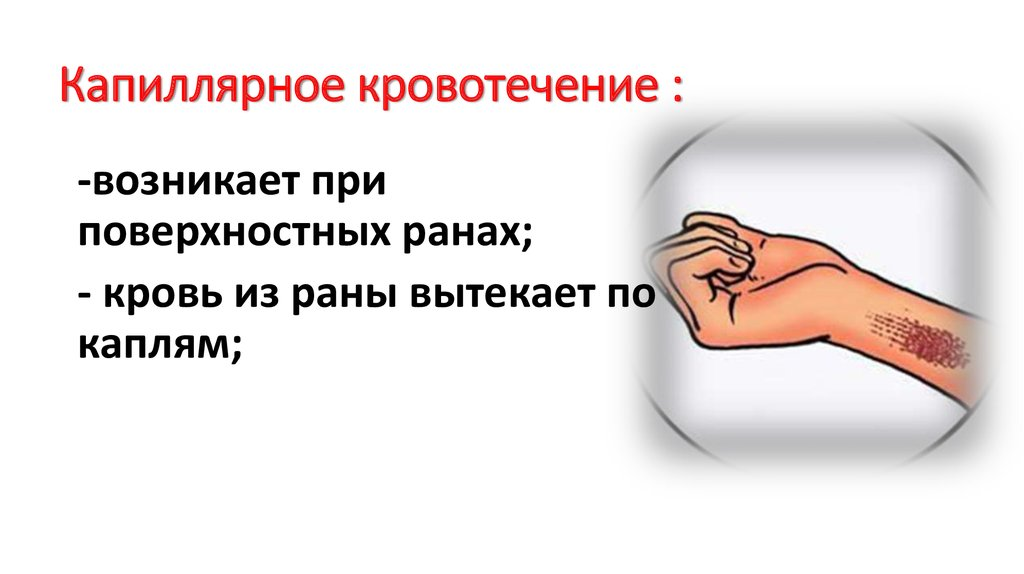 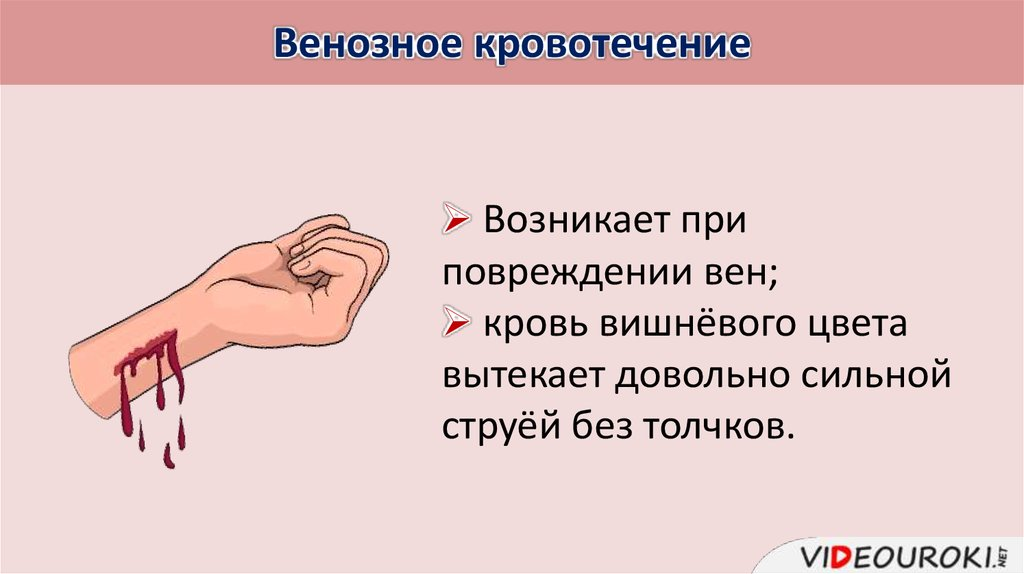 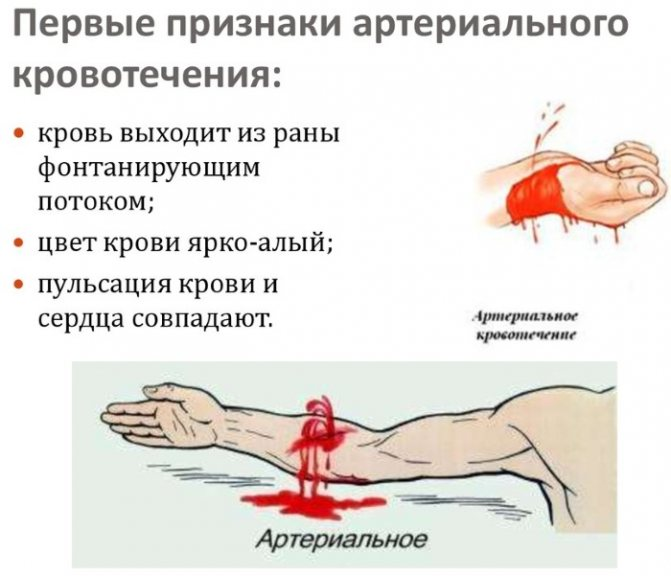 Остановка кровотечения
Основной метод остановки кровотечения должно быть прямое давление на рану
1. Крепко прижать рану пальцами или всей ладонью через стерильную салфетку, и продолжайте давление в течении 15-20 мин. До полной остановки кровотечения.
2.При отсутствии переломов прямое давление на рану можно дополнить возвышенным положением конечности (если нет переломов)
3.Если прямое прижатие не останавливает кровотечение, дополните его прижатием артерии на протяжении 15-20 мин.
4. После остановки кровотечения обработайте края раны, тампонада раны и туго забинтуйте. Приложить к ране пакет со льдом на 15-20 мин.
Методы временной остановки кровотечения:
1. Возвышенное положение конечности в сочетании с давящей повязкой
	(если нет перелома)
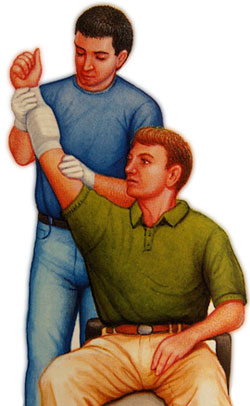 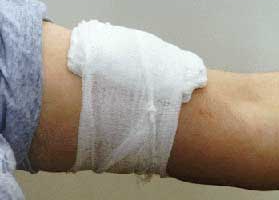 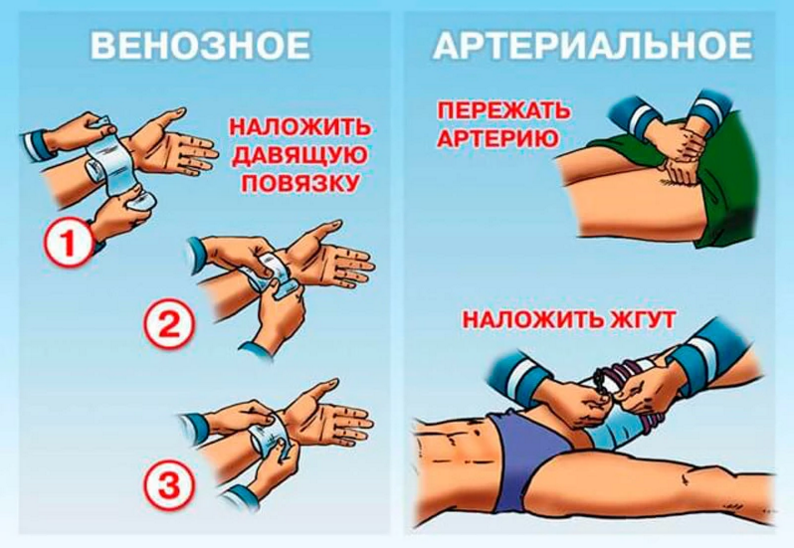 Наложение кровоостанавливающего жгута.
Техника наложения жгута
конечность перед наложением жгута, если нет перелома, приподнимают;
накладывать жгут нужно выше раны и максимально ближе раны(8-10 см.)
жгут следует накладывать на одежду или место наложения обвернуть ровно полотенцем, пеленкой. 
С помощью одного –двух туров остановить кровотечение
Наложенный жгут закрепить
Недопустимо нахождение жгута  более 2 часов летом и 1часа зимой
время наложения жгута нужно обязательно отметить в сопроводительной записке;
Признаки правильного наложения жгута:
1) Прекращение кровотечения.
 2) Отсутствие пульсации на дистальных  отделах конечностях.
 3) Конечность бледная, холодная.
анатомические места прижатия артерий
При кровотечении из сонной артерии кратковременная его остановка достигается прижатием сонной артерии большим пальцем (или четырьмя остальными) к поперечному отростку VI шейного позвонка по внутреннему краю грудино-ключично-сосцевидной мышцы примерно.
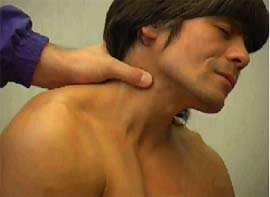 анатомические места прижатия артерий
При расположении раны в области средней или нижней трети плеча прижимают подмышечную артерию к головке плечевой кости, для того, опираясь большим пальцем на верхнюю поверхность плечевого сустава, остальными сдавливают артерию.
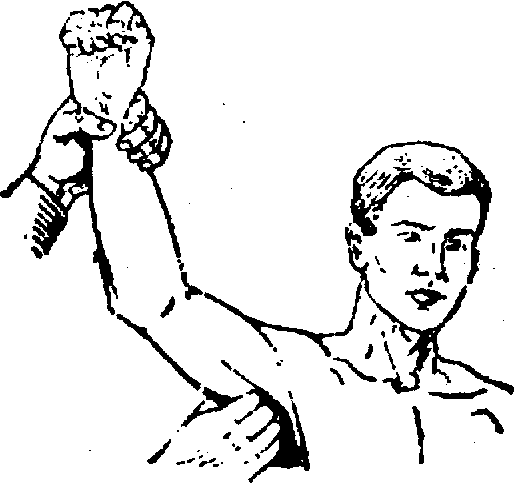 анатомические места прижатия артерий
Чтобы остановить кровотечение из раны, расположенной на плече или предплечье, необходимо прижать плечевую артерию четырьмя пальцами кисти к плечевой кости.
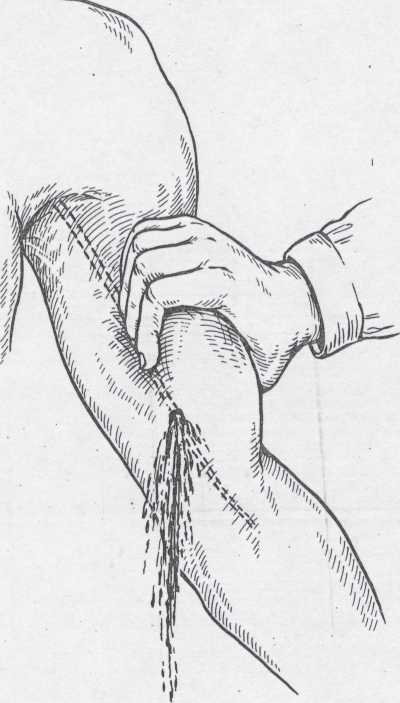 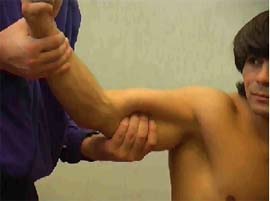 При кровотечении из раны, расположенной на бедре, необходимо прижать бедренную артерию к бедренной кости. Прижимают большими пальцами с обхватом бедра другими четырьмя пальцами обеих кистей.
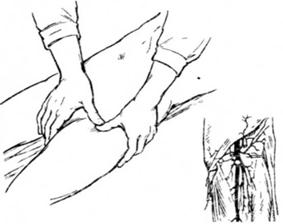 В случае неэффективности можно прижать артерию в области паховой складки к горизонтальной ветви лонной кости кулаком правой кисти, усиливая давление захватом правого запястья левой кистью.
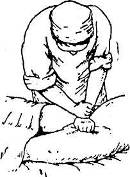 При артериальном кровотечении из раны, расположенной на голени или стопы, прижимают подколенную артерию в области подколенной ямки, для того большие пальцы кладут на переднюю поверхность коленного сустава, а остальными прижимают артерию и кости.
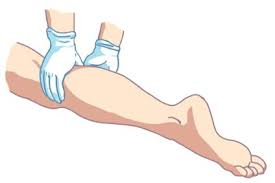 Методы временной остановки кровотечения:
Максимальное сгибание конечности в суставе
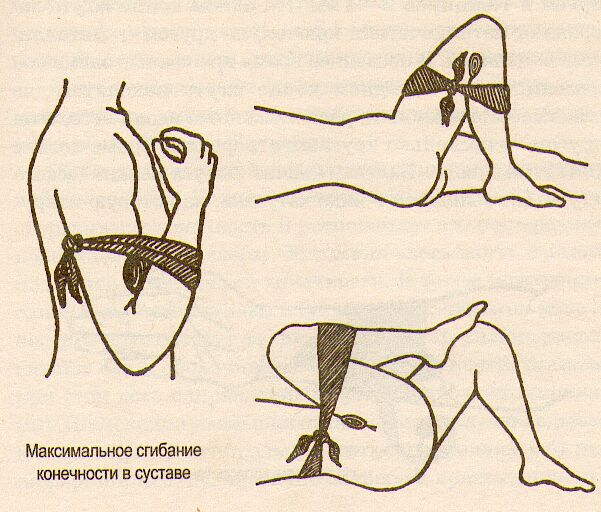 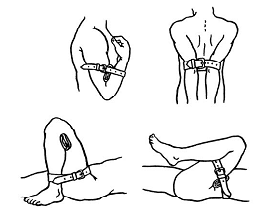 Носовое кровотечение
Первая помощь:
1.Абсолютный покой
2.Усадить, немного наклонить туловище вперед
3.Прижать крылья носа большим и указательным пальцем к носовой перегородке на 3-5 мин
4.Дышать через рот и слегка наклонить голову вперед
5.Введение в нос турунды (марлевая)
В случае остановки кровотечения , турунду не извлекать
6. Не сморкаться
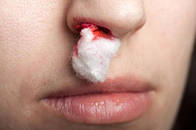 Раны
Рана – это нарушение целостности кожных покровов или слизистых оболочек в результате травмы. 
Раны - при которых наблюдается неполное повреждение кожи или слизистой оболочки, называют ссадинами.
Виды ран
Рваная рана .
Края ее всегда имеют неправильную форму, отмечаются отслойки или отрывы тканей
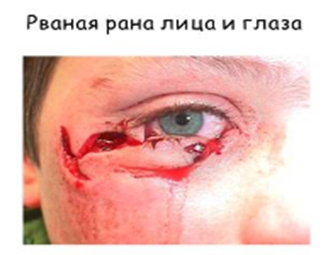 Рубленая рана - рана, возникшая под воздействием тяжелого острого предмета. Она имеет большую глубину и больший объем нежизнеспособных тканей, нежели резаная рана.
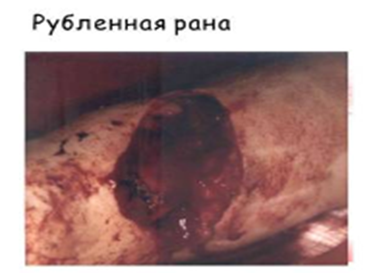 Резаная рана, наносимая острым предметом (нож, стекло и др.), характеризуется преобладанием длины поврежденного участка над его глубиной, ровными краями, минимальным объемом погибших тканей и реактивных изменений вокруг раны.
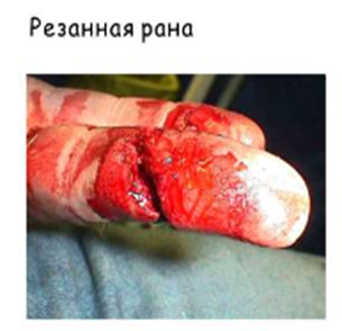 Скальпированная рана характеризуется полной или частичной отслойкой кожи, а на волосистой части головы почти всех мягких тканей, без существенного их повреждения.
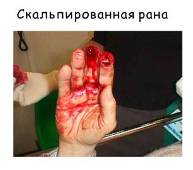 Виды ран
Ушибленная рана и размозженная рана возможны при ударах тупыми предметами, характеризуются раздавливанием и разрывом тканей со значительной зоной первичного, а впоследствии и вторичного травматического некроза с обильным микробным загрязнением поврежденных тканей.
Колотая рана возникает при повреждении мягких тканей иглой, шилом, гвоздем, ножом, штыком и другими острыми удлиненными предметами. Такая рана обычно глубокая и слепая, имеет относительно небольшое входное отверстие и может сопровождаться повреждениями кровеносных сосудов и внутренних органов.
Первая помощь
Остановка кровотечения
Туалет раны (промыть не спиртовым антисептиком 3% перекись водорода)
Из раны крупные инородные 
    предметы не удаляем
Обработать кожу вокруг раны спиртовым антисептиком
Наложение асептической повязки
Иммобилизация
Ушибы
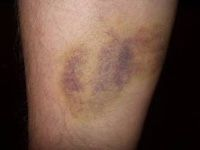 Первая помощь
Холод
Покой
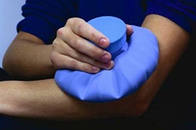 Вывихи
Вывих - полное стойкое смещение сочленненых концов костей.
Достоверные признаки вывиха:
деформация области сустава (суставная впадина пуста, головка кости находится в необычном месте);
полное отсутствие активных движений в суставе;
изменение длины конечности (чаще укорочение);
постоянная сильная боль в покое;
вынужденное положение конечности.
Первая помощь при вывихе
Зафиксировать конечность в положении, которое оно приняло после травмы, приложить к поврежденному суставу холод.
Доставить пострадавшего в трав пункт.
Перелом
Открытые -  нарушение целости кости и кожи под воздействием травмирующего предмета.  
Закрытые – перелом без нарушения целостности кожи.
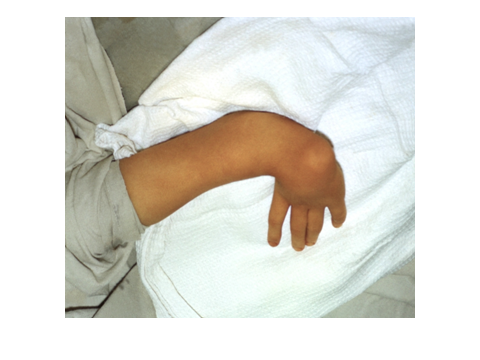 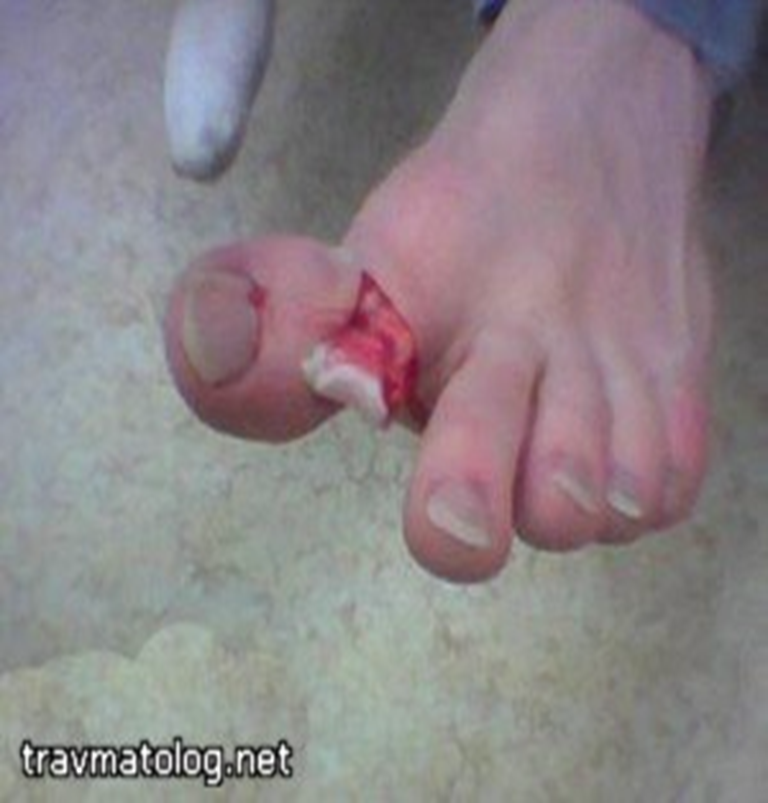 Признаки перелома:
Абсолютные симптомы закрытого перелома: 
характерная деформация — изменение конфигурации конечности, ее оси;
патологическая подвижность — наличие движений в зоне вне сустава;
крепитация — костный хруст на месте перелома из-за трения костных отломков (определяется при пальпации).
болезненность при осевой нагрузке
Абсолютные симптомы открытого перелома: 
Нарушение целостности кости с открытым повреждением кожных покровов
Первая помощь
Иммобилизация ( «неподвижный») — создание неподвижности определенной части тела человека при различных повреждениях и заболеваниях. 
При открытом переломе на выступающие обломки следуют наложить стерильную салфетку и               зафиксировать бинтом .
При необходимости остановить кровотечение.
Зафиксировать конечность в положении, которое оно приняло после травмы
Безопасная транспортировка  в медицинское учреждение
Косыночная повязка
Травмы позвоночника
Признаки:
Боль при движениях
Потеря чувствительности
Парезы/параличи
Характерные позы
Повреждение позвоночника
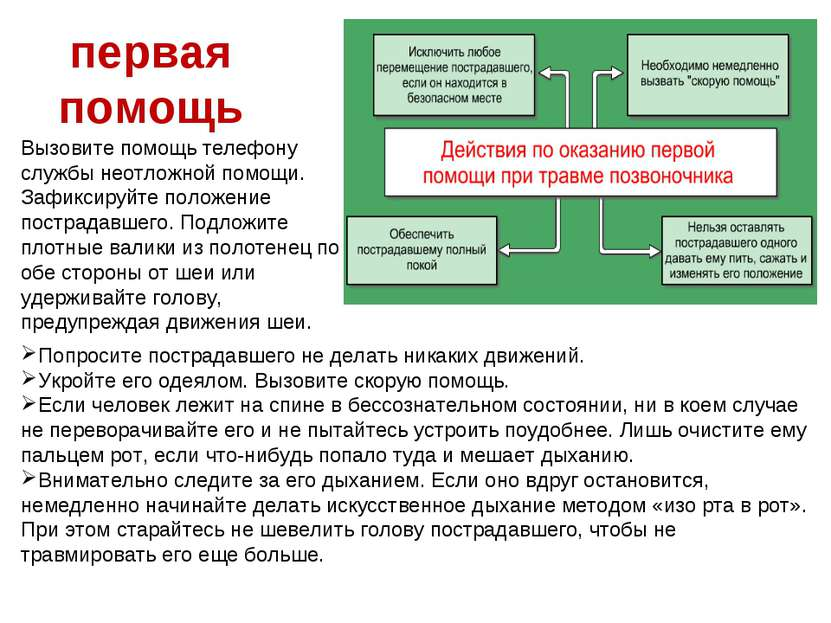 Открытые проникающие повреждения грудной клетки
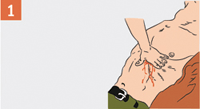 При отсутствии в ране инородного предмета прижать ладонь к ране и закрыть в нее доступ воздуха. Если рана сквозная, закрыть входное и выходное раневые отверстия
Закрыть рану воздухонепроницаемым материалом (прорезиненной оболочкой перевязочного пакета, целлофаном), герметизируя ее. Зафиксируй этот материал повязкой или пластырем 
Придать пострадавшему положение "полусидя". Приложить холод к ране, подложив тканевую прокладку
При наличии в ране инородного предмета зафиксировать его валиками из бинта, пластырем или повязкой. Извлекать из раны инородные предметы на месте происшествия запрещается!
Вызвать "скорую помощь", обеспечь доставку пострадавшего в лечебное учреждение.
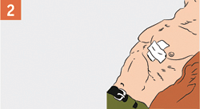 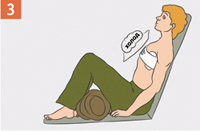 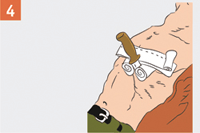 Положения пострадавшего при транспортировке
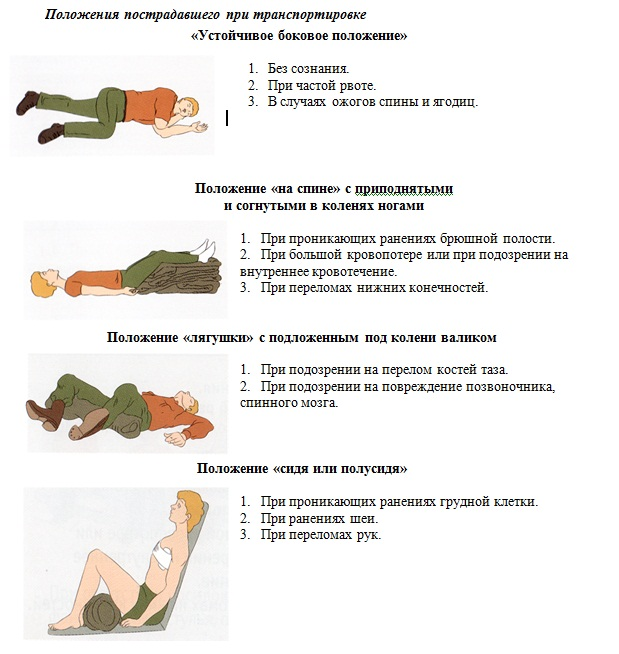 Укусы животных
Первая помощь:
Если кровотечение не очень сильное, не останавливать сразу.
Место укуса промыть перекисью водорода.
Кожу вокруг укуса обработать спиртом.
Наложить стерильную повязку.
Направить в травмпункт.
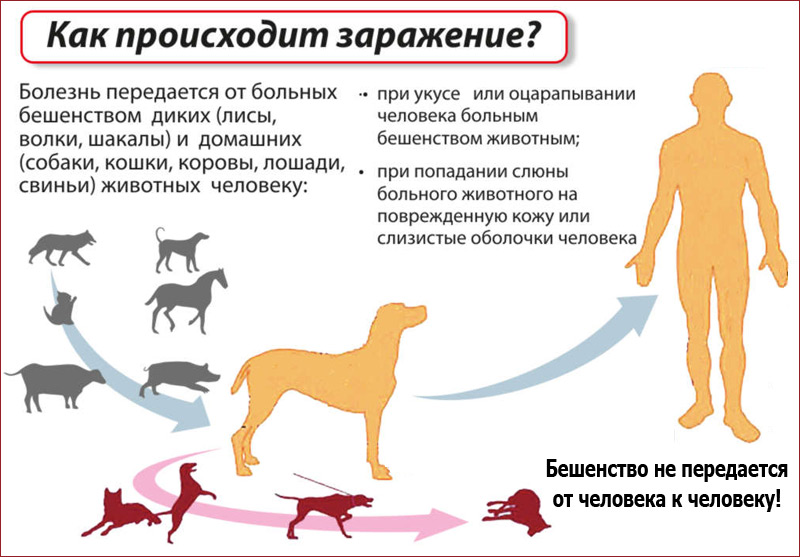 Укусы пчел, ос, шмелей
Первая помощь:
Пинцет плотно прижать к коже и извлечь жало.
Обработать место укуса спиртом.
Приложить холод (холодный компресс, пузырь со льдом).
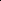 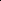 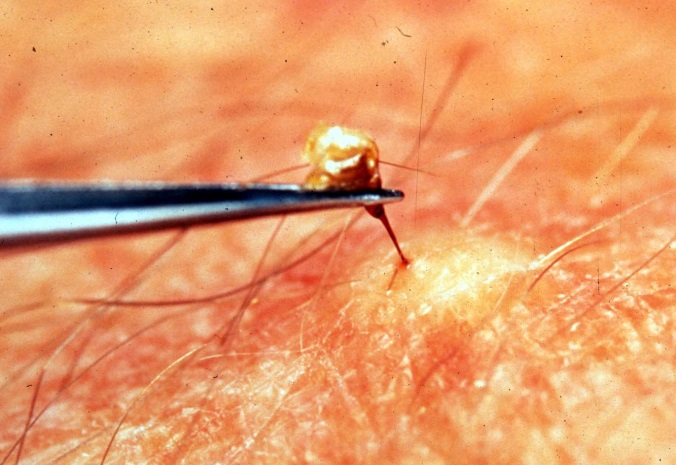 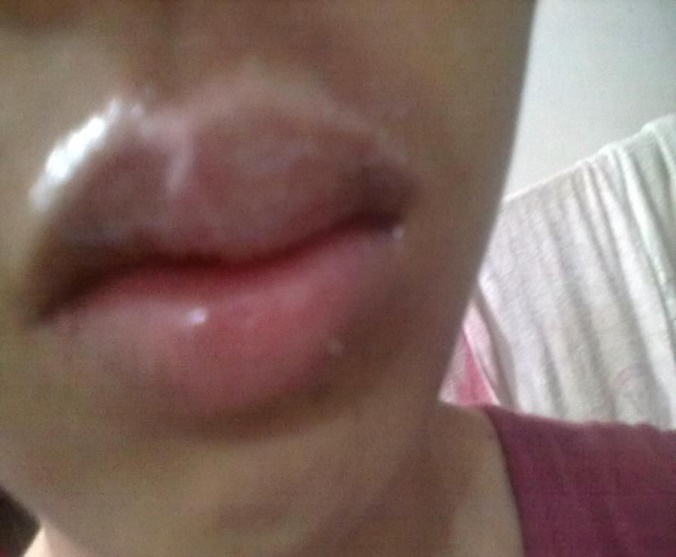 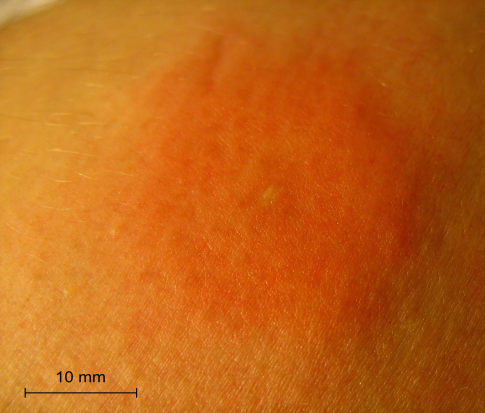 Первая помощь при тепловом                          и солнечном ударе.
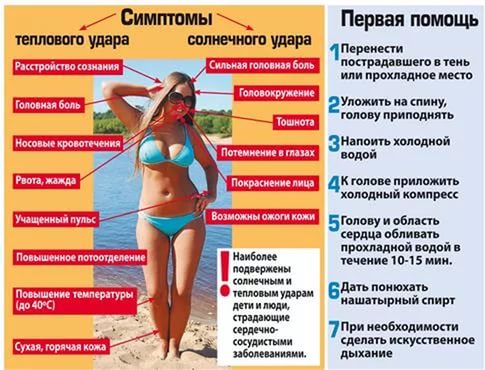 Ожоги
Ожог – разновидность травмы, полученной в результате воздействия на кожный покров высокой температуры.
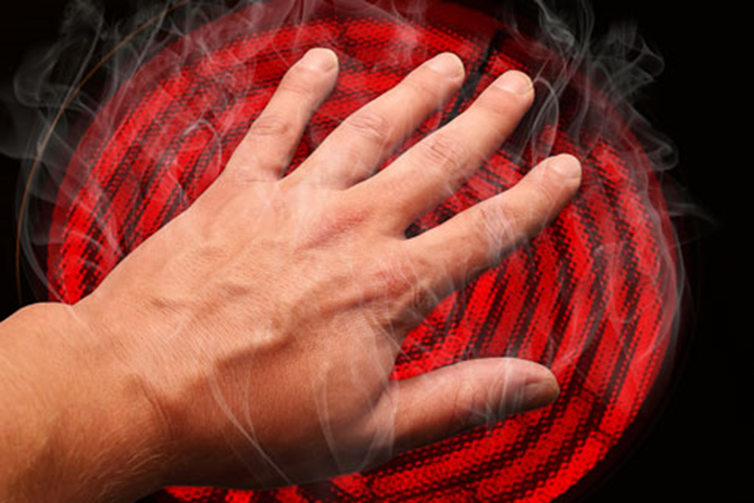 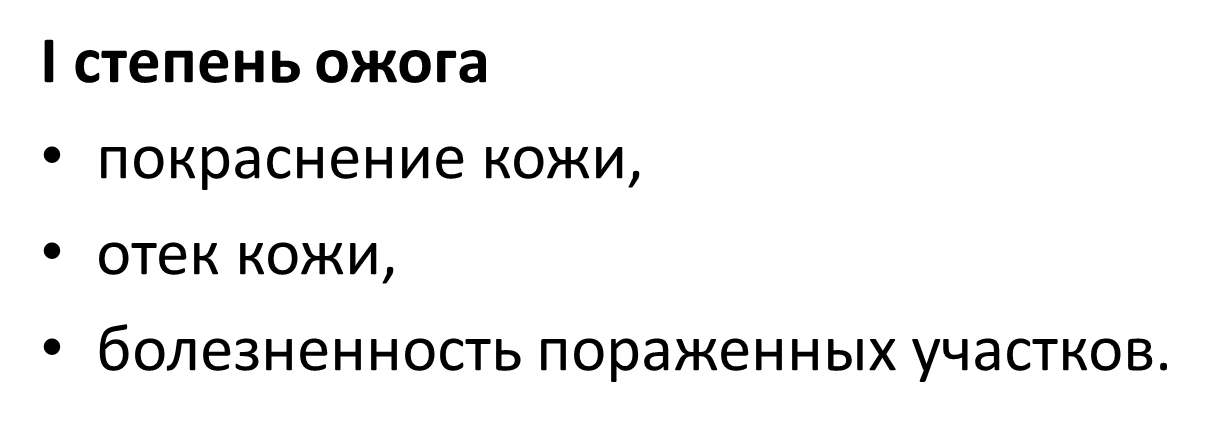 2 степень – отслойка эпидермиса  с образованием пузырей (резкая боль)
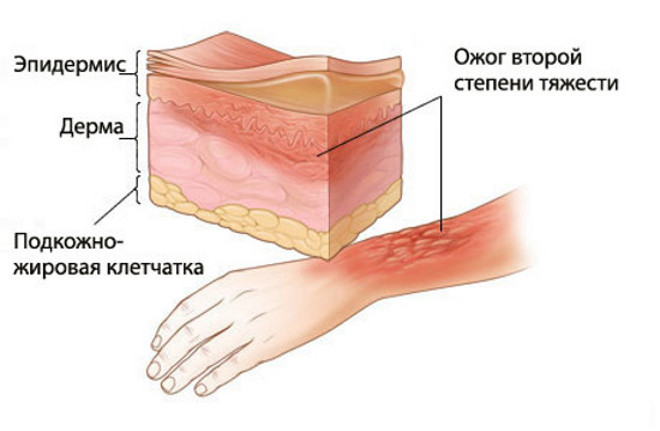 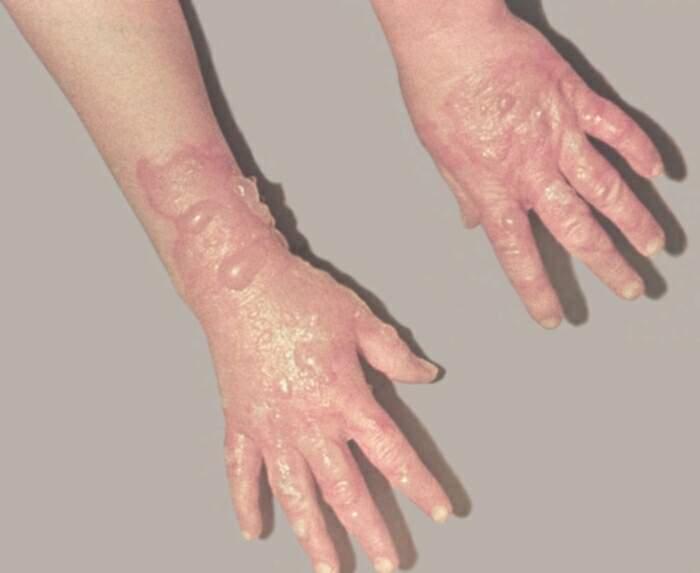 3 степень – повреждение кожи с формирование белесого струпа (болевая чувствительность снижена или отсутствует)
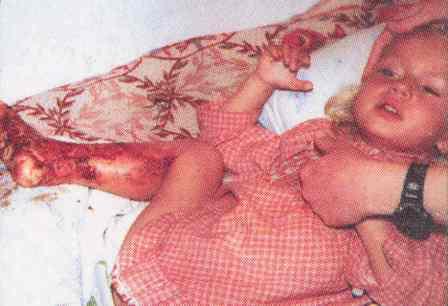 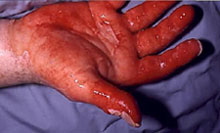 4 степень – поражение кожи и глубже расположенных тканей
Первая помощь при термических ожогах:
Прекратить воздействие повреждающего фактора
При ожоге 1 и 2 степени можно  охладить обожженную поверхность холодной водой (10-20 минут)
При химическом ожоге промыть холодной водой (30 минут)
Погасить охваченную пламенем одежду. 
Затем удалить ее с поверхности тела. 
Делать это надо очень осторожно, чтобы грубыми движениями не нарушить кожных покровов. 
Снимать всю одежду не рекомендуется. 
Ожоговую поверхность необходимо охладить холодной водой. 
После охлаждения накройте пораженную область чистой влажной салфеткой, чтобы предотвратить попадание инфекции и облегчить боль.
Отморожение
1 степень – незначительная гипотермия, бледность кожного покрова.
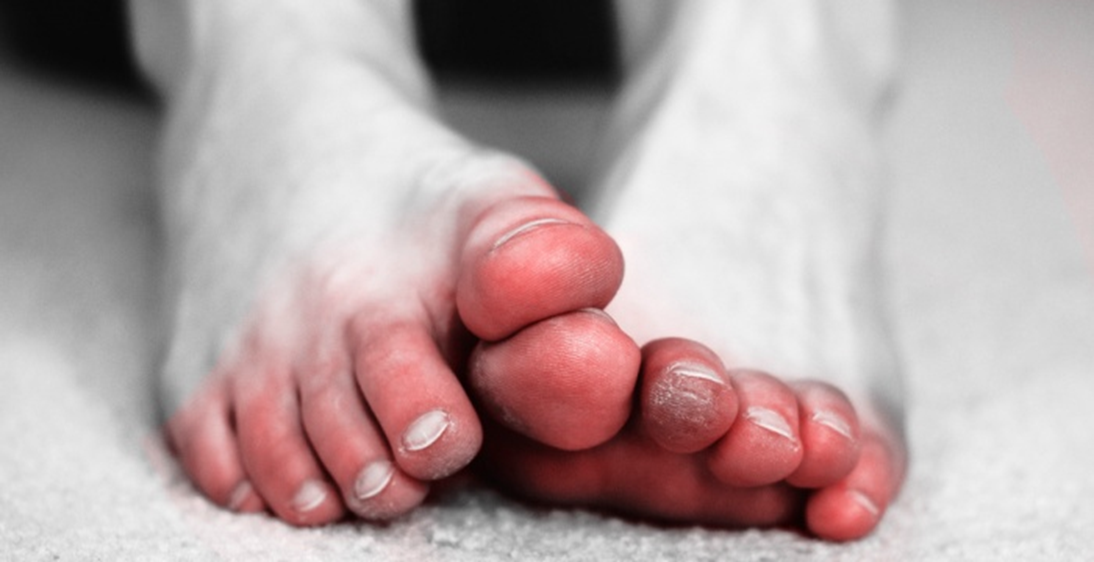 2 степень – образование пузырей с прозрачной серозной жидкостью, цианоз кожного покрова, нарушение чувствительностью
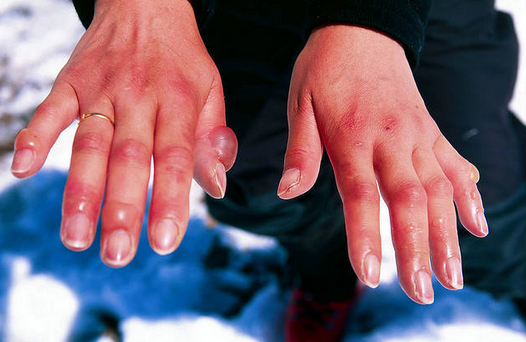 3 степень  - пузыри с геморрагическим содержимым, кожа темно-багрового цвета, холодная,  отек.
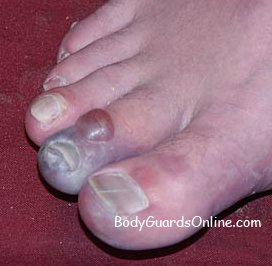 4 степень – повреждение кожи до костей.
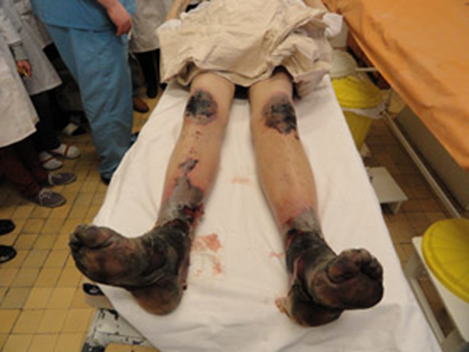 Первая помощь при степени:
Поместить пострадавшего в тепло
Снять мокрую, промерзшую  одежду
Укутать обмороженный участок тканью 
Дать пострадавшему теплое питье или пищу
Поражение электрическим током
Общие воздействия электротоком
1 степень
Судороги, пострадавший в сознании, сильная слабость, чувство разбитости
2 степень
Судороги сильные, длительные, болезненные с отключением сознания
3 степень
Судороги продолжительные,потеря сознания с нарушением дыхания  и сбоями в работе сердца
4 степень
Клиническая смерть
Местные признаки воздействия электротоком
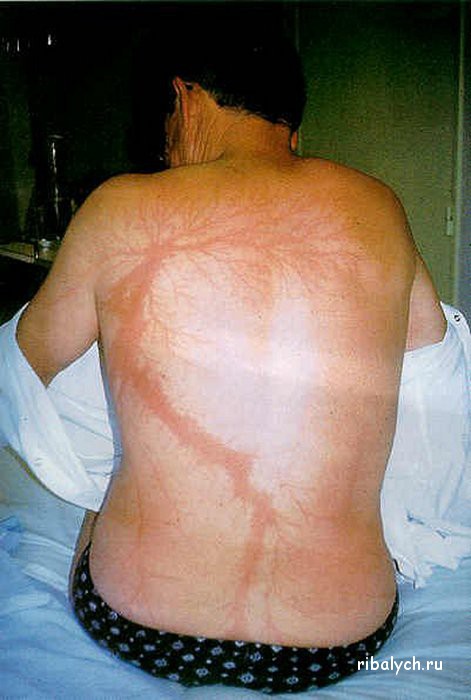 Первая помощь
Оценить риск для себя
Остановить воздействие электричества
Оттащить пострадавшего подальше от источника тока
Положить пострадавшего на ровную поверхность
Оценить состояние пострадавшего на наличие признаков жизни
Позвать на помощь вызвать скорую помощь
Приступить к оказанию первой помощи
Дождаться приезда  скорой помощи
УТОПЛЕНИЕ
Утопление - это разновидность механической асфиксии, возникающей при заполнении легких и верхних дыхательных путей водой, жидкостями или сыпучими материалами. Замещение воздуха водой приводит к удушью, у пострадавшего полностью прекращается легочный газообмен, развивается гипоксия, нарушается дыхание, угнетается сердечная деятельность и выключается сознание.
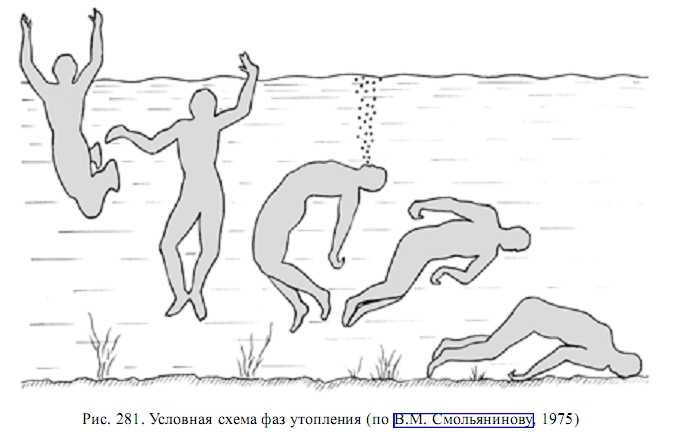 Правила спасения утопающих
При извлечении утопающего из воды необходимо быть крайне осторожным. Ни в коем случае нельзя подплывать к нему спереди, только сзади. Схватив утопающего за волосы или под мышки, нужно перевернуть его вверх лицом и плыть к берегу, не давая ему захватить себя. Оказание первой помощи начинают сразу после извлечения пострадавшего из воды.
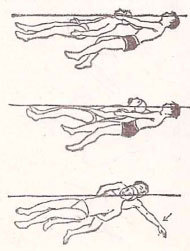 Утопление
Извлеките пострадавшего из воды
Положите пострадавшего животом на колено, надавливает рукой на спину пострадавшего между лопаток поддерживая при этом другой рукой его лоб и приподнимая голову. Эти манипуляции не должны занимать более 10-15 секунд чтобы не медлить с проведением искусственного дыхания 
Очистите ротовую полость от инородных тел (слизь, водоросли, рвотные массы)
Проверьте наличие признаков жизни
Позвать на помощь и вызвать скорую помощь
Приступить к оказанию первой помощи
Обеспечить комфорт до приезда скорой помощи
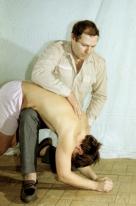 Все пострадавшие обязательно должны быть госпитализированы, поскольку имеется опасность развития так называемого вторичного утопления, когда появляются признаки острой дыхательной недостаточности, боли в груди, кашель, одышка, чувство нехватки воздуха, кровохарканье, возбуждение, учащение пульса. Высокая вероятность развития у пострадавших отека легких сохраняется в сроки от 15 до 72 часов после спасения.
ТЕРМИНАЛЬНЫЕ СОСТОЯНИЯ
это пограничные состояния между жизнью и смертью, при которых происходит нарушение функции основных жизненно важных органов и систем: ЦНС, сердечно-сосудистой системы, дыхательной системы, с которыми сам организм справиться не в состоянии. Без помощи из вне человек умирает.
КЛИНИЧЕСКАЯ СМЕРТЬ
Это своеобразное переходное состояние между жизнью и смертью, которое еще не является смертью, но уже нельзя назвать жизнью. 

Клиническая смерть - состояние с неэффективной функцией системы       дыхания  и/или  кровообращения,  когда  еще  сохранена   способность       головного мозга к выживанию. 
К признакам клинической смерти относятся:
Кома -  СОЗНАНИЕ – отсутствует, зрачки расширены зрачкам, не реагируют на свет (не учитывается сейчас). 
Асистолия – отсутствие ПУЛЬСА НА СОННЫХ АРТЕРИЯХ.
Апноэ – отсутствие ДЫХАНИЯ.
Широкий зрачок без реакции на свет и синюшный цвет кожных покровов
КОНСТАТАЦИЯ  БИОЛОГИЧЕСКОЙ СМЕРТИ
Достоверные признаки биологической смерти:
Помутнение и высыхание роговицы.
«Кошачий зрачок» - при сдавлении глазного яблока пальцами в горизонтальном направлении широкий зрачок принимает форму веретена. Это достоверный признак биологической смерти появляется через 10-15 минут 
Трупные пятна – иссине-красная окраска частей тела  в отлогих местах (через 30-40 мин  с момента наступления смерти). Трупные пятна являются, пожалуй, самым известным признаком наступления биологической смерти. 
Трупное окоченение (оценивают через 2 часа после наступления смерти). Представляет собой сокращение мышечных волокон и специфические изменения, следующие за этим. 
Разложение – появление специфического запаха, зеленой окраски кожи, вспучивание и распад.
Правило ABC (отечественные рекомендации):
А - восстановление проходимости верхних дыхательных путей.
В – искусственная вентиляция легких (ИВЛ).
С – непрямой или закрытый массаж сердца.
 Соотношение ИВЛ/ЗМС –(2:30)
Искусственная вентиляция легких
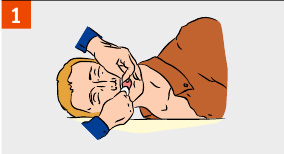 Искусственная вентиляция легких
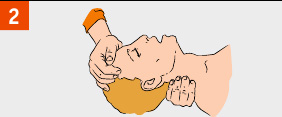 Искусственная вентиляция легких
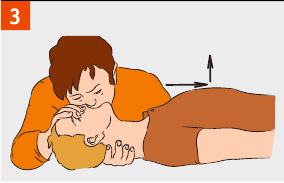 Непрямой массаж сердца
Непрямой массаж сердца основан на том, что при нажатии на грудь спереди назад сердце, расположенное между грудиной и позвоночником, сдавливается настолько, что кровь из его полостей поступает в сосуды. После прекращения надавливания сердце расправляется и в полости его поступает венозная кровь.Непрямым массажем сердца должен владеть каждый человек. При остановке сердца его надо начинать как можно скорее. Наиболее эффективен массаж сердца, начатый немедленно после остановки сердца.
Непрямой массаж сердца
Эффективность, определяется по трем признакам:
возникновению пульсации сонных артерий в такт массажу, 
сужению зрачков  
появлению самостоятельных вдохов.
Непрямой массаж сердца
Темп массажа должен быть таким, чтобы обеспечить не менее 60 сжатий сердца в 1 мин.
Руки должны быть выпрямлены в локтевых суставах. 
Сила нажатия должна быть достаточной, для того чтобы сместить грудину по направлению к позвоночнику на 4-6 см (рис.).
Прекращение реанимационных мероприятий:
если при использовании всех доступных методов не отмечены признаки эффективности в течение 30минут.
Европейский совет по реанимации
Алгоритм первой помощи
Восстановление проходимости дыхательных путей
Закрытый массаж сердца
Искусственная вентиляция легких
Соотношение ЗМС/ИВЛ – 30:2
Отравление
определить ядовитое вещество, в результате воздействия которого произошло отравление, 
принять меры по выведению яда из организма 

провести мероприятия по поддержанию основных жизненных функций организма. 
Вызвать скорую медицинскую помощь.
Пищевое отравление
Необходимо промыть желудок (на 2 литра кипяченной воды 1 ст. ложка соды). 
Выпить 2 стакана и вызвать рвоту , так до тех пор пока рвотные массы не будут светлыми.
Связываем токсины (предупреждаем их всасывание в кровь). Для этого надо принять активированный уголь (1 таблетка на 10кг массы тела).
Этих мер, как правило, достаточно, чтобы справиться с проявлениями пищевого отравления.
Обязательно вызвать скорую помощь, если:
Отравился ребенок до 3 лет, беременная женщина или пожилой человек.
Отравление сопровождается диареей более 10 раза за сутки, неукротимой рвотой или нарастающей слабостью.
Отравление сопровождается нехарактерными симптомами.
Отравление кислотой или щелочью
Немедленно удалить слюну и слизь изо рта пострадавшего  навернув на чайную ложку кусок марли, платок или салфетку, протереть полость рта.
 Если возникли признаки удушья - провести искусственное дыхание.
Промывать самостоятельно желудок в таких случаях категорически запрещается, так как это может усилить рвоту, привести к попаданию кислот и щелочей в дыхательные пути. Пострадавшему можно дать выпить 2-3 стакана воды, лучше со льдом. 
Нельзя пытаться «нейтрализовать» ядовитые жидкости.
 При отравлении другими химическими веществами (хлорированный углеводород, анилиновый краситель и т.д.) до прибытия врача надо вызвать у пострадавшего рвоту и промыть, если он в сознании, желудок водой.
Алкогольное отравление
При приеме значительных (токсических) количеств алкоголя возможны смертельные отравления. Смертельная доза этилового спирта - 8 г на 1 кг массы тела. Алкоголь воздействует на сердце, сосуды, желудочнокишечный тракт, печень, почки, особенно на ЦНС. При тяжелой степени опьянения человек засыпает, затем сон переходит в бессознательное состояние. Часто наблюдаются рвота, непроизвольное мочеотделение. Резко нарушается дыхание, оно становится редким, неритмичным. При параличе дыхательного центра наступает смерть. Желательно сохранить остатки спирта, чтобы точно выяснить, чем отравился пострадавший.
Первая помощь
Обеспечьте приток свежего воздуха (откройте окно, вынесите отравившегося на улицу).
Вызовите рвоту путем малых промываний.
 Алкогольное отравление часто требует немедленной медицинской помощи.
Если нет дыхания, начинайте реанимационные мероприятия.
Когда пострадавший находится в состоянии тяжелого отравления или глубокой алкогольной комы, необходимо вызывать "Скорую помощь".
При отравлении метиловым спиртом, обычно сопровождающимся нарушением зрения, сонливостью и сильной головной болью, которые не проходят через 12-24 часа после употребления алкоголя, следует немедленно вызвать "скорую помощь" или доставить пострадавшего в больницу
При отравлении угарным газом:
немедленно вывести пострадавшего из отравленной атмосферы на свежий воздух, а если возможно, то дать вдыхать чистый кислород. 
Пострадавшего следует освободить от стягивающей и препятствующей свободному дыханию одежды – снять галстук, расстегнуть пояс, воротник рубашки и проч. 
При выраженных расстройствах дыхания или его остановке как можно быстрее начать искусственное дыхание. 
Вызвать скорую медицинскую помощь.
При отравлениях препаратами бытовой химии: вывести пострадавшего на свежий воздух; при обмороке давать вдыхать нашатырный спирт, обеспечить покой и прием горячего чая.
Обморок
Обморок может возникнуть в результате: 
 испуга; 
 эмоционального стресса;
  сильной боли; 
 кровотечения; 
 беременности; 
 резкой смены положения тела (из горизонтального в вертикальное) и т.д.
Симптомы обморока
головокружение
чувства тошноты
 потемнение в глазах 
звон в ушах
слабость в ногах.
Первая помощь при обмороке
Укладываем на спину 
Поднимаем пострадавшему ноги на 45 градуса
Расстегиваем тесную одежду
Обеспечиваем приток свежего прохладного воздуха
Контролируем состояние
Вызываем «Скорую помощь», если не очнулся через 3-5 минут
Приступ эпилепсии
Потеря сознания
1 фаза Мышечный спазм всего тела, задержка дыхания, губы синие
2 фаза Начинаются ритмичные судороги, дыхание шумное. Обильное слюноотделение. Может быть рвота, непроизвольное мочеиспускание.
После прекращения судорог пострадавший приходит в сознание через несколько минут. Обычно они сонливы и утомлены. Может наступить временная кома.
Первая помощь
Поддержать и смягчить падение
Создать свободное пространство и защитить голову пострадавшего
Ослабить одежду в области шеи
Если начнется обильное слюноотделение и рвота .поверните пострадавшего на бок
Исключить положение головы лицом вверх с запрокидыванием головы
После прекращения судорог уложить пострадавшего на бок и наблюдайте за ним до полного восстановления сознания
Не следует силой сковывать движения пострадавшего
Не пытайтесь разжать пострадавшему зубы какими-либо предметами
Первая помощь поперхнувшемуся
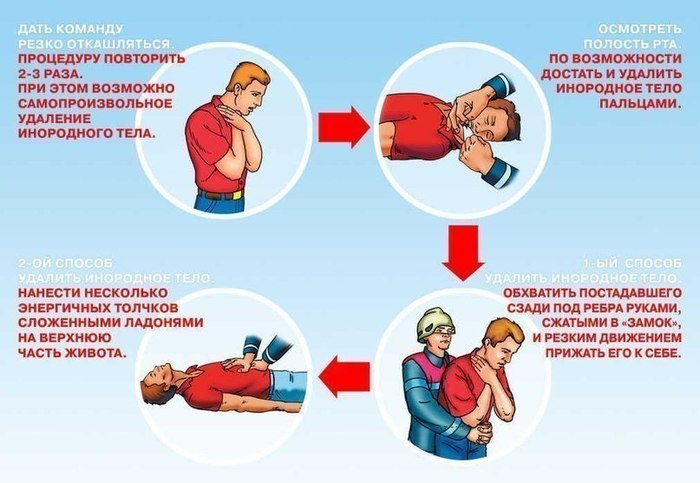 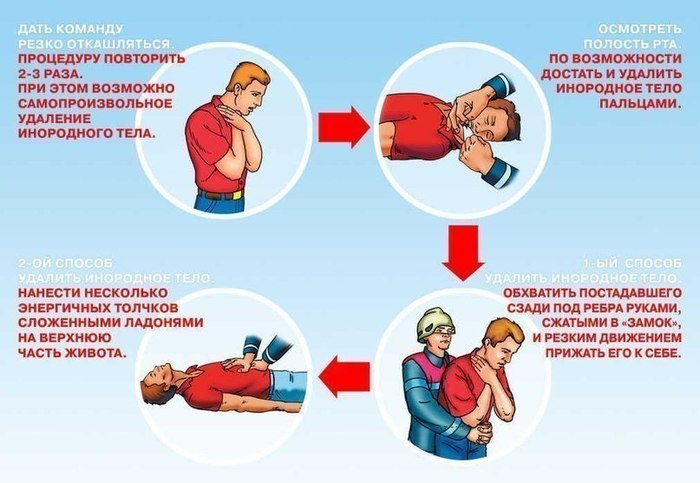 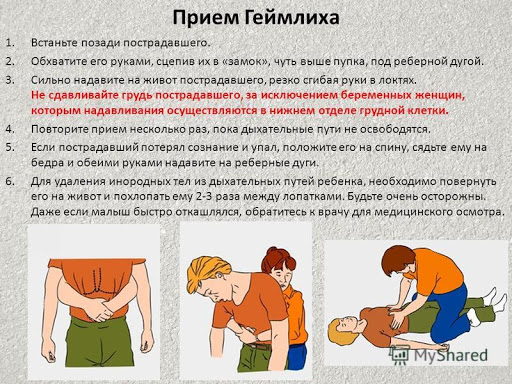 Первая помощь ребенку
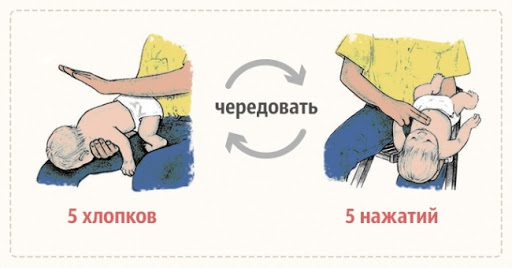 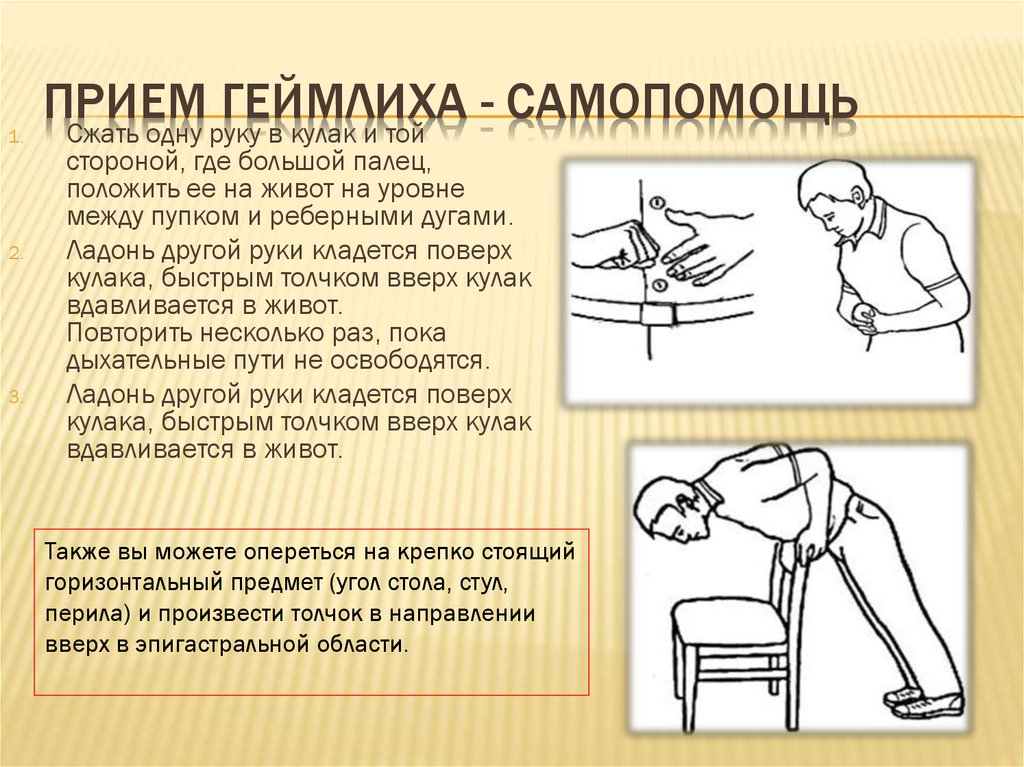 Благодарю за внимание!
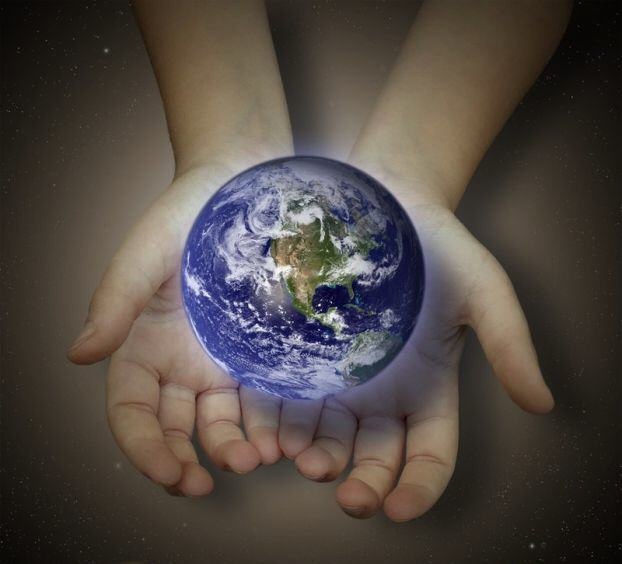 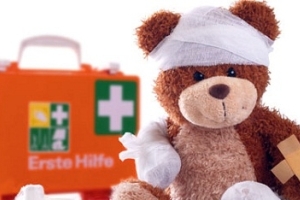 ТЕСТЫ ПО ПРОВЕРКЕ ЗНАНИЙ
1. Чем характеризуется артериальное кровотечение?
1. Кровь из раны вытекает пульсирующей струёй, имеет ярко-алую окраску.
2. Кровь из раны вытекает непрерывно, сплошной струёй темно-красного цвета.
3. Кровь из раны вытекает редкими каплями или медленно рас¬плывающимся пятном.
2. Чем характеризуется капиллярное кровотечение?
1. Кровь из раны вытекает пульсирующей струёй, имеет ярко-алую окраску.
2. Кровь из раны вытекает непрерывно, сплошной струёй тем­но-красного цвета.
3. Кровь из раны вытекает редкими каплями или медленно рас­плывающимся пятном.
3. Чем характеризуется венозное кровотечение?
1. Кровь из раны вытекает пульсирующей струёй, имеет ярко-алую окраску.
2. Кровь из раны вытекает непрерывно, сплошной струёй тем­но-красного цвета.
4. Правильный способ остановки капиллярного кровотечения?
1. Наложение на рану давящей повязки.
2. Наложение на конечность жгута.
3. Резкое сгибание конечности в суставе.
5. Правильный способ остановки венозного кровотечения?
1. Наложение на рану давящей повязки.
2. Наложение жгута или резкое сгибание конечности в суставе.
6. Правильный способ остановки артериального кровотечения?
1. Наложение на рану давящей повязки.
2. Наложение жгута или резкое сгибание конечности в суставе.
7. Какие признаки закрытого перелома костей конечностей?
1. Сильная боль, припухлость мягких тканей и деформация ко­нечности.
2. Конечность искажена, поврежден кожный покров, видны ос­колки костей.
3. Синяки, ссадины на коже.
8. Первая медицинская помощь при открытом переломе?
1. Концы сломанных костей совместить.
2. Убрать осколки костей и наложить на рану пузырь со льдом.
3. Наложить стерильную повязку на рану, осуществить иммоби­лизацию конечности и дать покой больному.
9. Какой материал может быть использован в качестве шины?
1. Ткань. 
2. Бинт, вата. 
3. Кусок доски.
10. Первая медицинская помощь при обморожении?
1. Растереть пораженный участок жестким материалом или снегом.
2. Создать условия для общего согревания, наложить ватно-марлевую повязку на обмороженный участок, дать теплое питье.
3. Сделать легкий массаж, растереть пораженное место одеколоном.
11. На какой максимальный срок может быть наложен кровоостанавливающий жгут?
1. Не более получаса. 
2. Не более 2 часов.
3. Не более часа.
12. Как оказать на месте происшествия первую помощь при простой и неглубокой ране?
1. Наложить стерильную повязку.
2. Промыть рану лекарствами.
3. Обработать края раны йодом и наложить стерильную повязку.
13. Назовите основные правила оказания первой помощи при солнечном и тепловом ударах?
1. Как можно быстро перенести пострадавшего в тень, уложить на спину (голова должна быть ниже туловища), сделать рас­тирание в области сердца.
2. Поместить пострадавшего в тень или в прохладное помеще­ние, раздеть, уложить на спину, сделать холодные компрес­сы, положить под голову валик, обеспечить достаточный до­ступ свежего воздуха.
3. Усадить пострадавшего в тень, напоить холодным напитком, наложить холодный компресс на грудь.
14. Что надо предпринять для оказания первой помощи при поражении электрическим током?
1. Освободить пострадавшего от действия тока, если он в созна­нии, уложить в сухом и теплом месте, принять необходимые меры для облегчения дыхания, обеспечить доступ свежего воздуха, на обожженные участки наложить стерильную по­вязку. При отсутствии признаков жизни проводить искусст­венное дыхание и непрямой массаж сердца.
2. Освободить пострадавшего от действия тока, если он в созна­нии, дать обильное холодное питье, можно кофе. При потере сознания сделать искусственное дыхание. 
3. Освободить пострадавшего от действия тока и срочно транс­портировать в ближайшее медицинское учреждение.
15. В каких случаях применяется уголь активированный, находящийся в автомобильной аптечке?
1. При болях в животе.
2. При высокой температуре.
3. При отравлении.
16. Как оказать помощь пострадавшему, если он в состоянии обморока?
1. Положить пострадавшего на спину, под голову подложить ва­лик из одежды, дать понюхать нашатырный спирт.
2. Положить пострадавшего, приподнять ноги, расстегнуть тес­ную одежду, дать понюхать нашатырный спирт.
17. Укажите правила выполнения реанимации, если в оказании участвует один человек?
1. Одно вдувание воздуха, пять надавливаний на грудину.
2. Два вдувания воздуха, тридцать надавливаний на грудину.
3.Три вдувания воздуха, двадцать надавливаний на грудину.
18. Какой степени тяжести ожог, если на обожженной поверхности появились пузыри, наполненные прозрачной жидкостью?
1. Первой степени.
2. Второй степени.
3. Третьей степени.
19. Нужно ли снимать одежду с пострадавшего при переломе ноги для наложения иммобилизующей шины?
1.Да. 
2. Нет